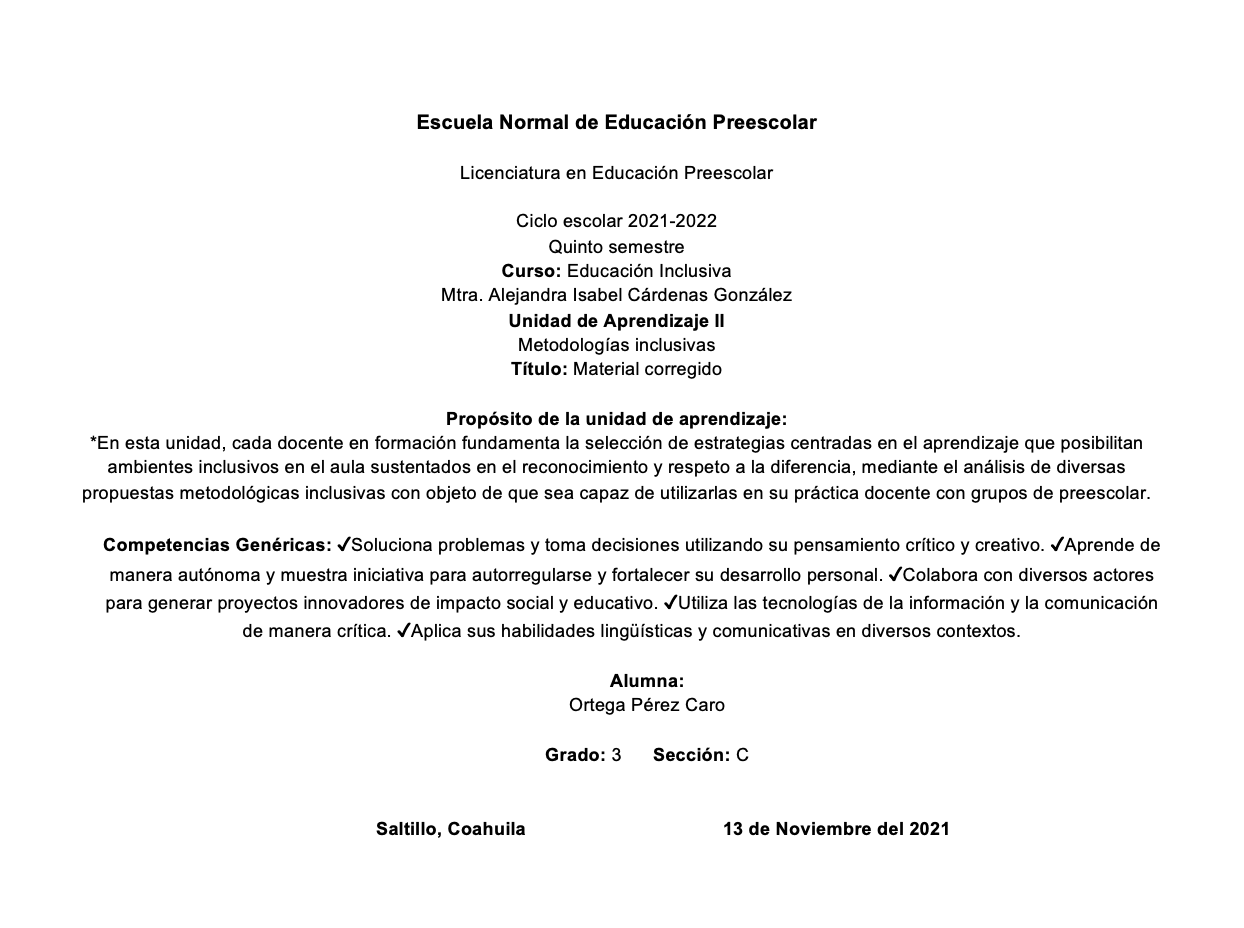 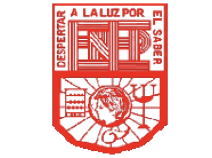 INICIO
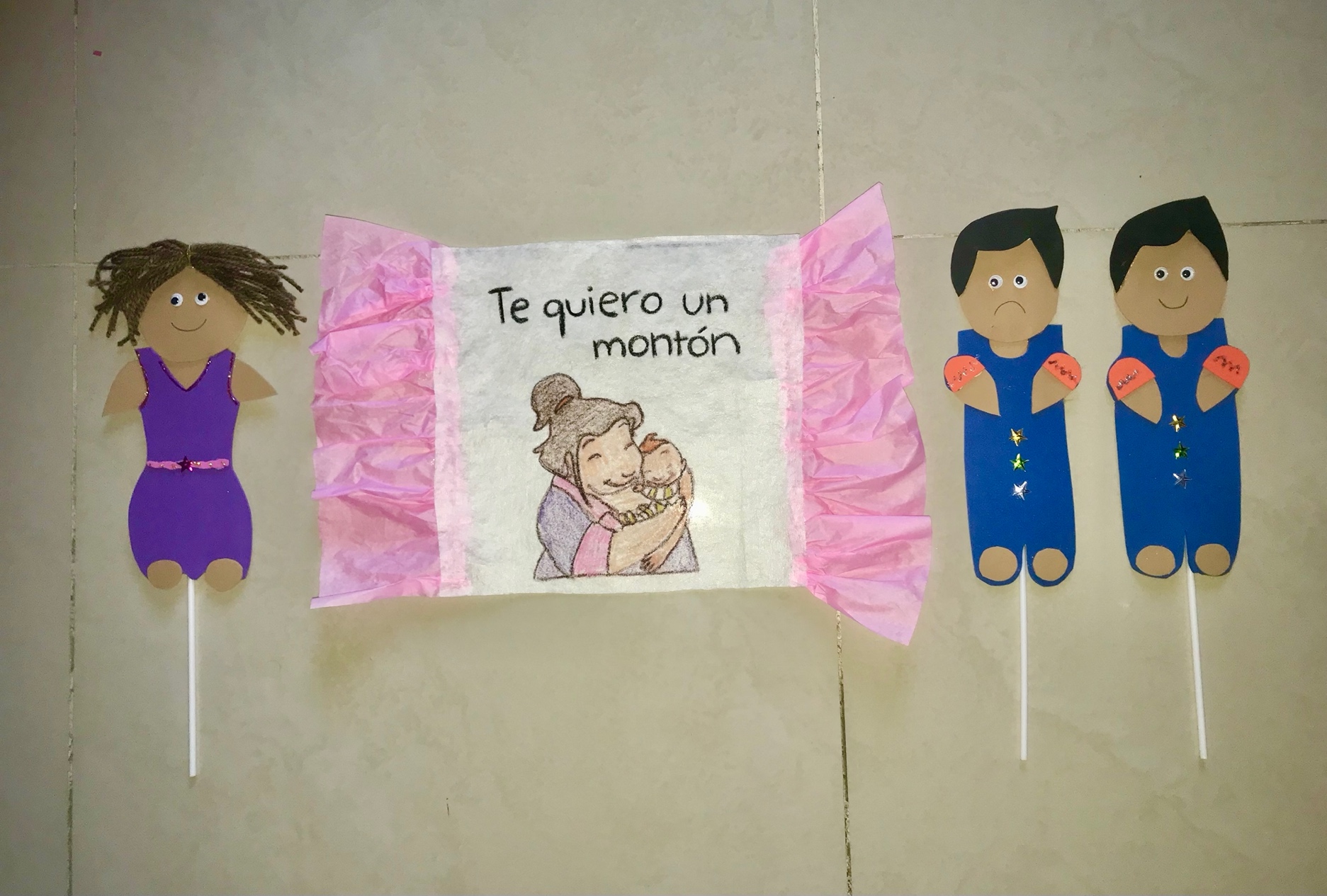 DESARROLLO
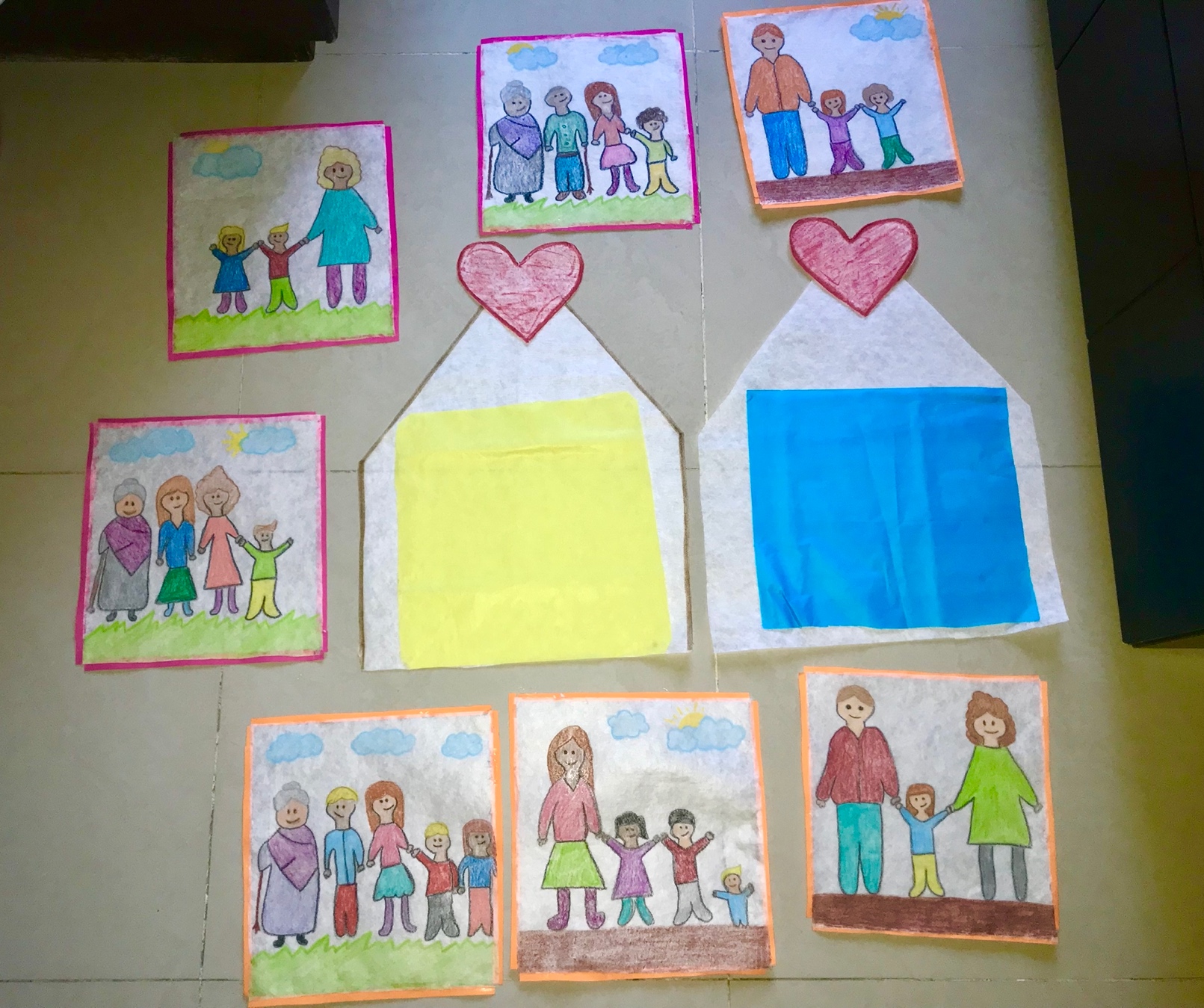